Soil
Information
Planning and Carrying Out Investigations
Analyzing and Interpreting Data
Constructing Explanations and Designing Solutions
Engaging in Argument from Evidence
Obtaining, Evaluating and Communicating Information
1. Patterns
2. Cause and Effect
6. Structure and Function
What is soil?
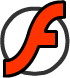 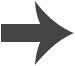 Types of soil
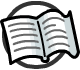 Soil includes very small pieces of rock, called particles. 
These rock particles are different sizes and can be separated by sieving.
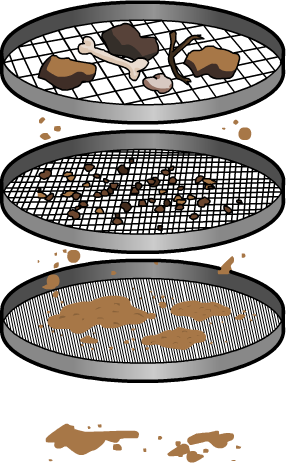 A soil that mostly contains small stones and large particles is called a sandy soil.
A soil that mostly contains very small particles that become sticky when wet is called a clay soil.
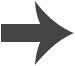 [Speaker Notes: Teacher notes
Ask students to describe how the soil particles are separated (the stones were too big to go through the holes, etc.). Depending on resources, you could have students sieve a soil sample from the land around the school. You will need different-sized sieves to separate the different particles.]
Water and soil investigation
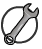 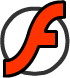 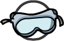 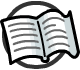 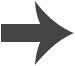 [Speaker Notes: Teacher notes
Discuss how the test is unfair. Help students to identify that the volume (amount) of water that is in the two original containers is not measured (no units of measurement on the containers) and that they are different sizes. Therefore, there is no way to know how much water went into each funnel. There is no timer to measure how long the water takes to flow through each soil. The containers that are collecting the water have no units of measurement, so there is no way to tell how much water has flown through the funnel. The orange container is opaque so it is difficult to see when the dripping stops or how much water has collected in the container. 

Explain the importance of taking careful measurements of time and volume.

This slide covers the Science and Engineering Practices:
Planning and Carrying Out Investigations: Plan and conduct an investigation collaboratively to produce data to serve as the basis for evidence, using fair tests in which variables are controlled and the number of trials considered.
Engaging in Argument from Evidence: Respectfully provide and receive critiques from peers about a proposed procedure, explanation or model by citing relevant evidence and posing specific questions.
Engaging in Argument from Evidence: Make a claim about the merit of a solution to a problem by citing relevant evidence about how it meets the criteria and constraints of the problem.]
Designing a fair test
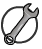 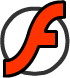 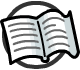 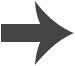 [Speaker Notes: Teacher notes
The correct answers are:
 Put the same amount of sandy soil and clay soil into separate funnels. 
 Put each funnel into an empty beaker.
 Add the same amount of water to each funnel. Start its timer.
 When water stops collecting in each beaker, stop its timer. 
 Record how long it took for the water to drain through each funnel. 

This slide covers the Science and Engineering Practice:
Planning and Carrying Out Investigations: Plan and conduct an investigation collaboratively to produce data to serve as the basis for evidence, using fair tests in which variables are controlled and the number of trials considered.]
Conducting the experiment
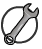 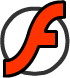 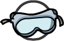 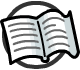 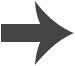 [Speaker Notes: Teacher notes
Discuss how this second test differs from the unfair test. In the fair test, both samples contained the same volume (amount) of soil and were tested with the same volume of water. A timer was used to measure how long the water took to flow through each soil. 
Encourage students to take careful measurements of time and volume.  

This slide covers the Science and Engineering Practices:
Planning and Carrying Out Investigations: Plan and conduct an investigation collaboratively to produce data to serve as the basis for evidence, using fair tests in which variables are controlled and the number of trials considered.
Planning and Carrying Out Investigations: Make observations and/or measurements to produce data to serve as the basis for evidence for an explanation of a phenomenon or to test a design solution.
Analyzing and Interpreting Data: Represent data in tables and/or various graphical displays (bar graphs, pictographs and/or pie charts) to reveal patterns that indicate relationships.]
Results
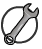 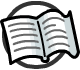 Use the results to make a comparison between sandy and clay soil. Explain your conclusions in words and drawings. What do you think would happen if we tested gravel?
Results of the “soil and water” investigation
time taken for water to flow through it
type of soil
sandy
55 seconds
clay
90 seconds
[Speaker Notes: Teacher notes
Encourage students to explain the results, e.g. by saying that the water went through the sandy soil most quickly because there were bigger air spaces that let the water through. 

This slide covers the Science and Engineering Practices:
Analyzing and Interpreting Data: Represent data in tables and/or various graphical displays (bar graphs, pictographs and/or pie charts) to reveal patterns that indicate relationships.
Analyzing and Interpreting Data: Analyze and interpret data to make sense of phenomena, using logical reasoning, mathematics and/or computation.
Constructing Explanations and Designing Solutions: Use evidence (e.g., measurements, observations, patterns) to construct or support an explanation or to design a solution to a problem.
Engaging in Argument from Evidence: Construct and/or support an argument with evidence, data and/or a model.
Obtaining, Evaluating and Communicating Information: Communicate scientific and/or technical information orally and/or in written formats, including various forms of media which may include tables, diagrams, and charts.]